Mark 1:35-39
35Very early in the morning, while it was still dark, Jesus got up, left the house and went off to a solitary place, where he prayed. 36Simon and his companions went to look for him, 37and when they found him, they exclaimed: "Everyone is looking for you!" 38Jesus replied, "Let us go somewhere else--to the nearby villages--so I can preach there also. That is why I have come." 39So he traveled throughout Galilee, preaching in their synagogues and driving out demons.
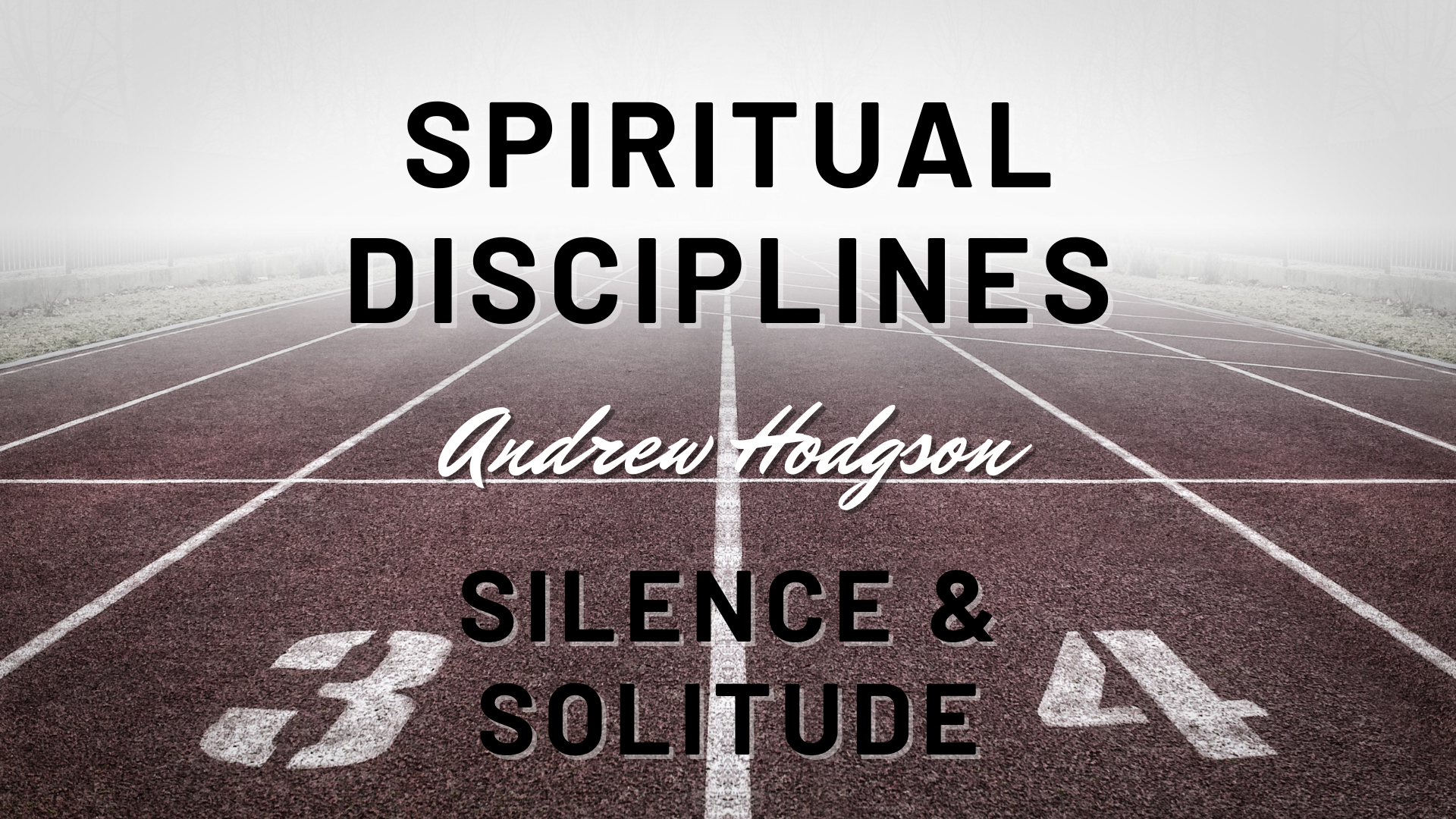